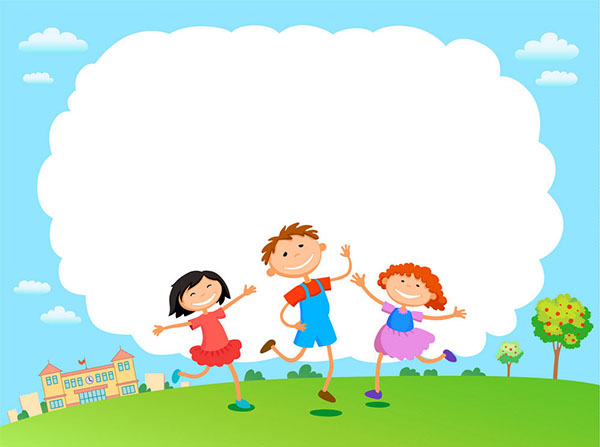 CHÀO MỪNG CÁC CON 
ĐẾN VỚI TIẾT TỰ NHIÊN VÀ XÃ HỘI LỚP 2
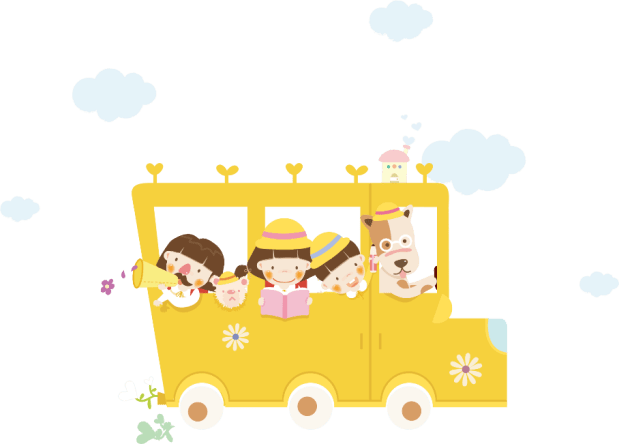 Ôn tập và đánh giá
Chủ đề thực vật và động vật (tiết 1)
Bài
Yêu cầu cần đạt
- Học sinh được hệ thống lại các kiến thức đã học về Thực vật và động vật; Môi trường sống và phân loại thực vật, động vật theo môi trường sống.
*Phát triển năng lực và phẩm chất:
- Biết sử dụng kiến thức đã học vào cuộc sống hàng ngày.
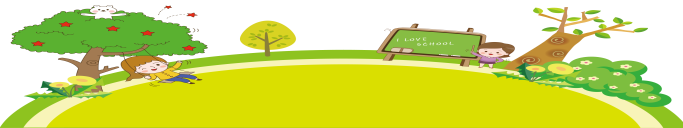 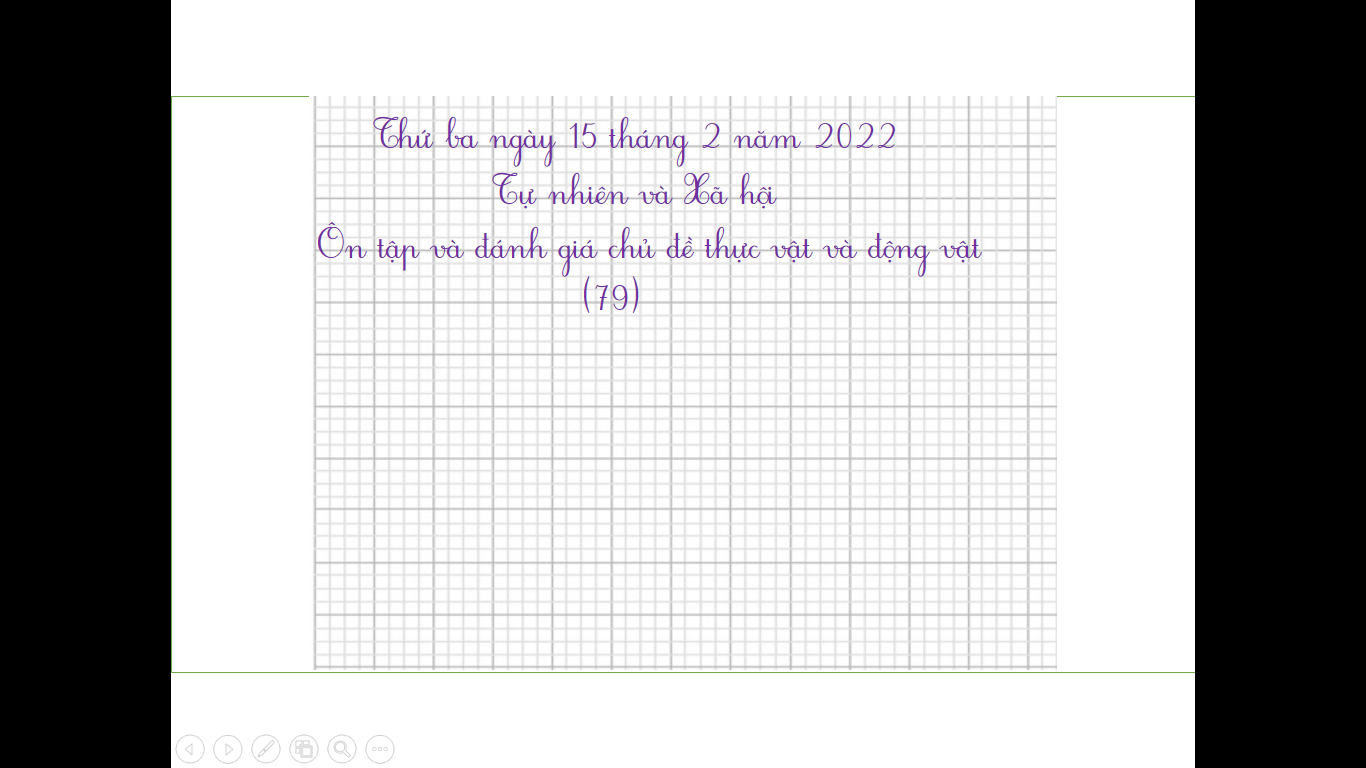 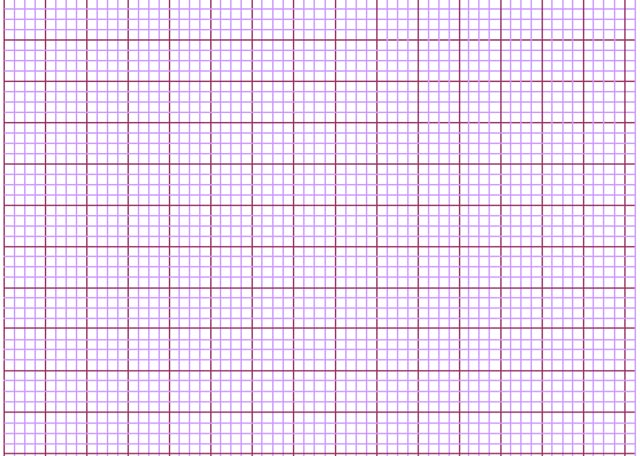 Thứ ba ngày 15 tháng 2 năm 2022
Tự nhiên và Xã hội
Ôn tập và đánh giá chủ đề thực vật và động vật
                     (79)
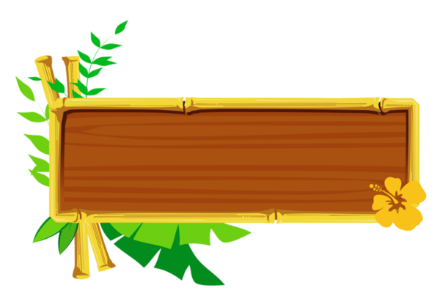 Khám phá
1
Em đã học được gì về chủ đề Thực vật và động vật?
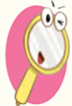 Dựa vào gợi ý dưới đây, em hãy giới thiệu với các bạn trong nhóm về môi trường sống của thực vật, động vật.
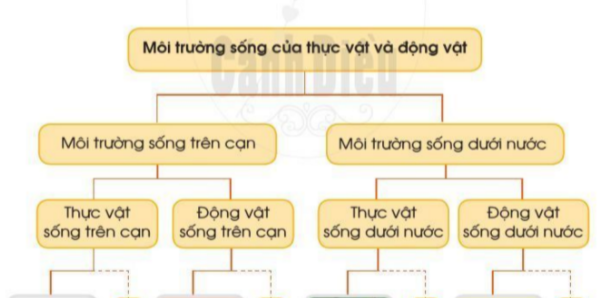 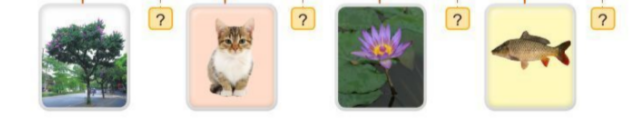 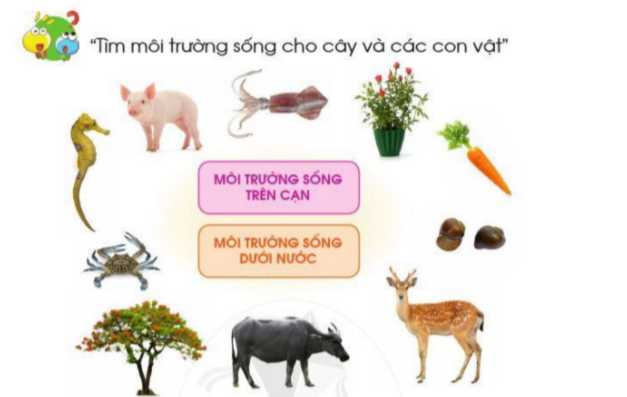 Môi trường sống của cây và các con vật
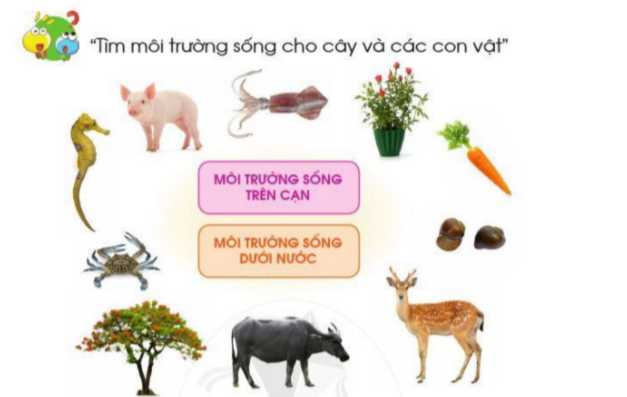 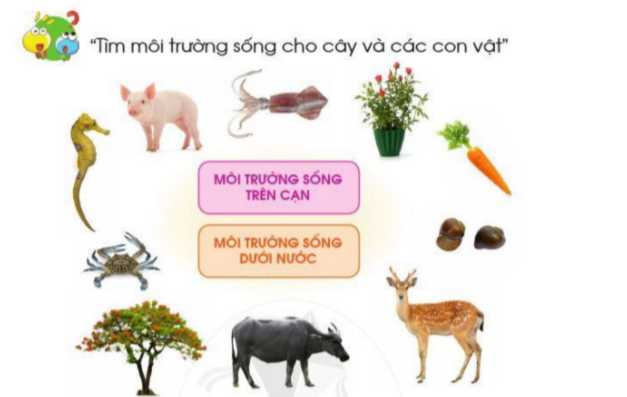 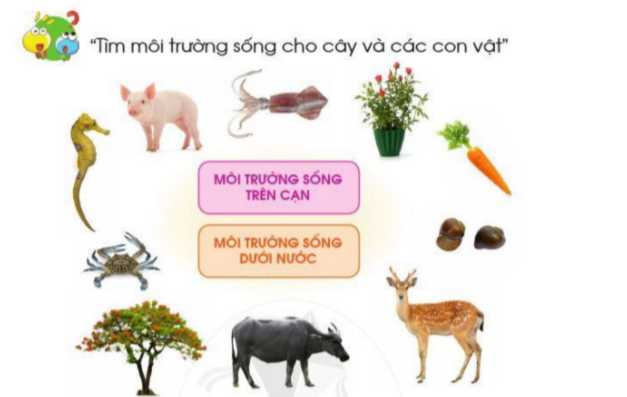 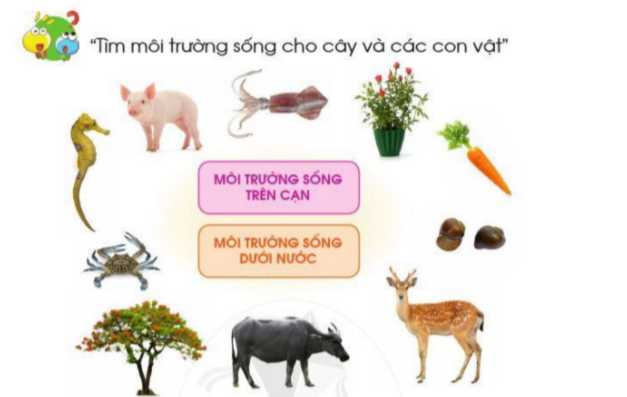 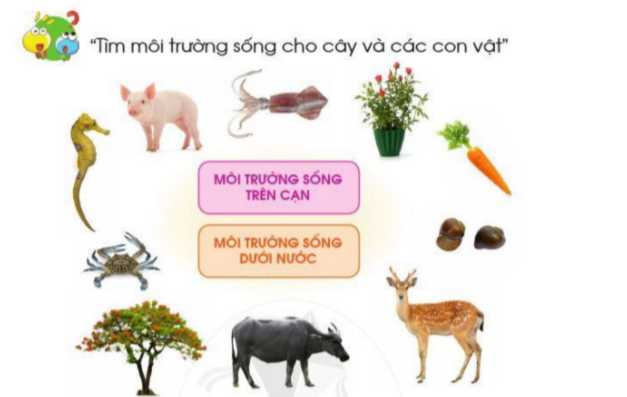 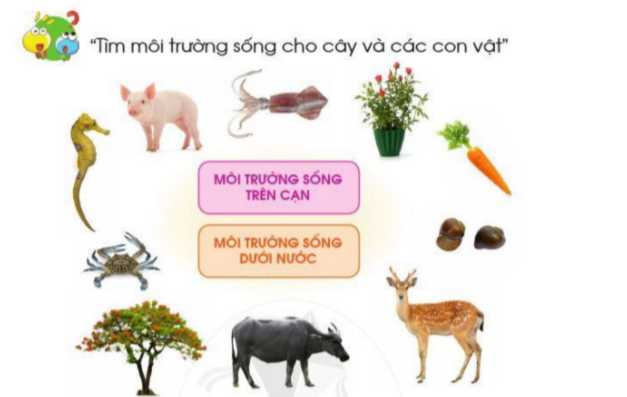 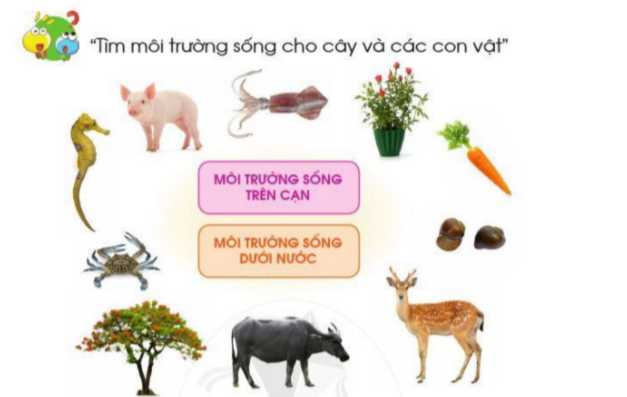 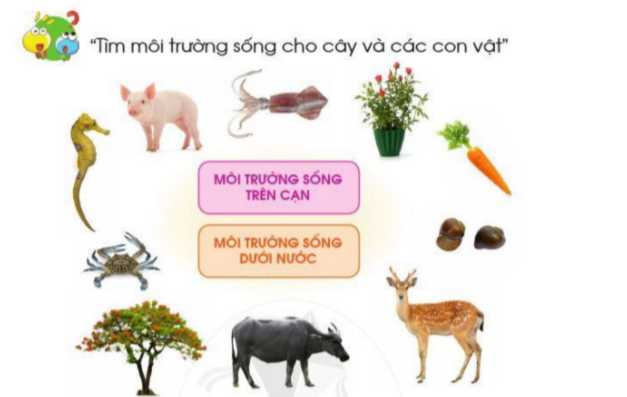 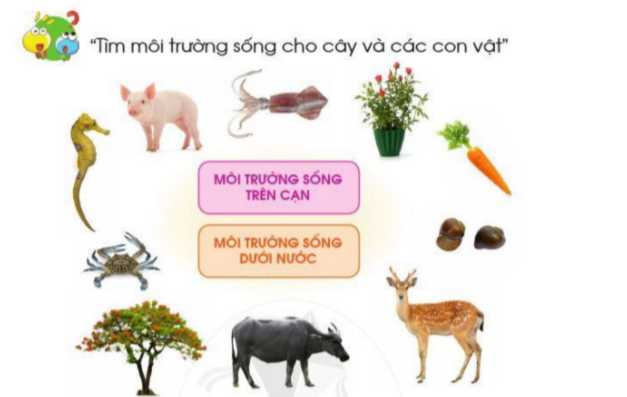 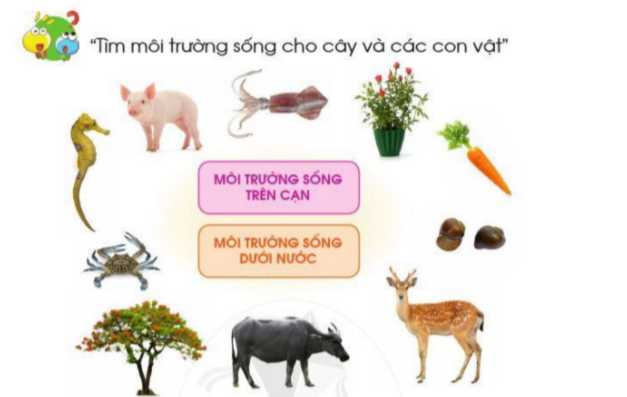 Môi trường sống của cây và các con vật
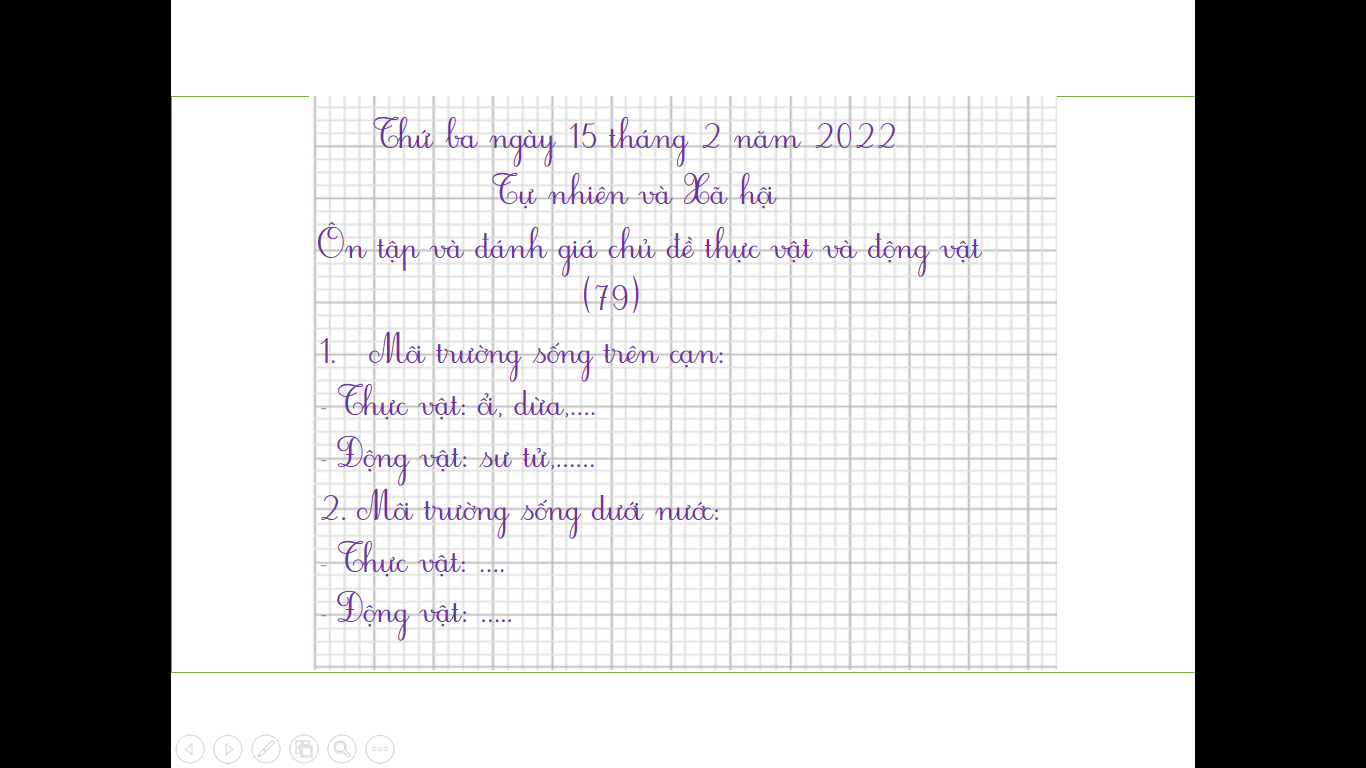 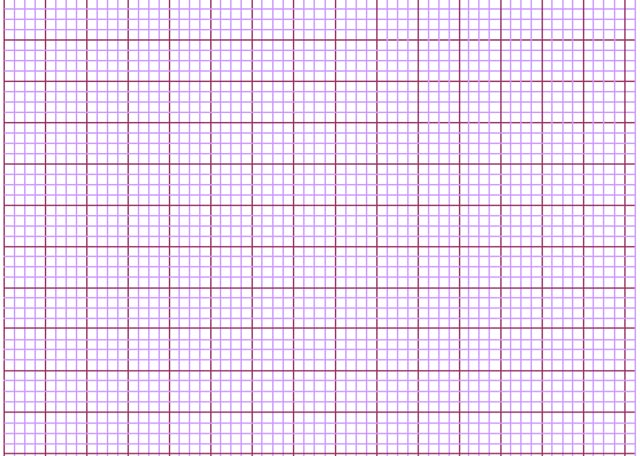 Thứ ba ngày 15 tháng 2 năm 2022
Tự nhiên và Xã hội
Ôn tập và đánh giá chủ đề thực vật và động vật
                     (79)
Môi trường sống trên cạn:
Thực vật: ổi, dừa,….
Động vật: sư tử,……
2. Môi trường sống dưới nước:
Thực vật: ….
Động vật: …..
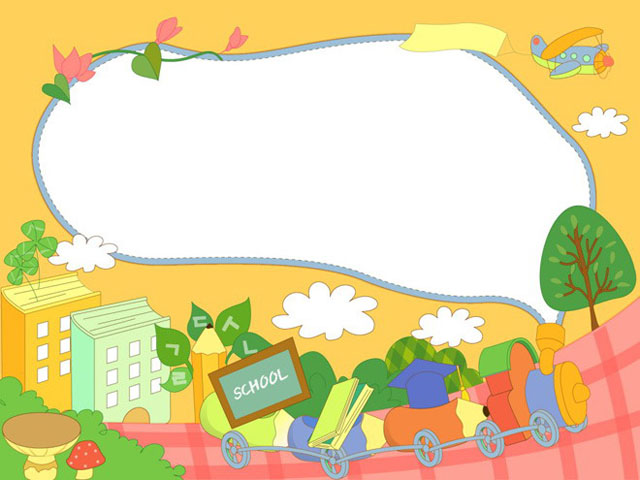 Chào các con. 
Chúc các con học tập tốt!